Cost of Living and the Ability of Families to Make Ends Meet in Ventura County
A Presentation For the Rotary Club of Thousand Oak
August 15th 2019

Jamshid Damooei, PhD
Professor and Director of Economics Program
Executing Director of the Center for Economics of Social Issues (CESI)
School of Management
California Lutheran University
Content of the Presentation
What Can the Existing Data Tell Us?
Economic and Social Dimensions of the Inability of Families to Afford Their Basic Needs
Takeaways and Conclusion
Q and A
What Can the Existing Data Tell Us?
High Growth of Low Pay Jobs
We created many jobs in industries with low compensation and fewer in industries with higher pay.
The trend suggests greater pressures on households overall  affordability within the county.
Workers Compensation Across Various Industries
Pay scale in some high pay jobs declined over the last three years which may be due to reduction of regional employments in some crucial high paying companies. 
Overall we see an slight upward movement in pay in most professions (not adjusted for inflation)
Compensation and Affordability in the County?
This living wage levels consider the basic needs of families without any saving or expenditures for leisure and entertainments and other means of recreations. 
A clear display of inabilities of many families to afford the basic needs of their family in one or even two jobs. 
A larger number of jobs which form the highest proportion of employment within the county pay far less than what many families need for their basic needs.
Is High Share of Low Paying Jobs a Particular Feature of Labor Market in VC?
90% of workers in the United States between 1979 to 2014 (over 25 years) only had 15.2% increased in their pay. This is an annual increase of 0.4% in real terms. 
Productivity in the same period of time increased by 62%.
What is happening in the US is also happening in many parts of the world which is distribution of productivity among a tiny group of workers.
We need to look into many structural issues of our time including education and preparation of labor force for the need of the economies
Can Our Families Afford the Child Care They Need?
Families with low income cannot afford childcare. This is clear and simple.
Families with single parents face a much higher level of challenges.
With a persistent gender wage gap we can easily accept that the burden is much heavier for families headed by single women
Gender Pay Gap & Its Likely Impacts
Ventura County like many other geographic locations face gender pay gap.
It is much higher among self-employed in incorporated businesses. 
It is in its lowest in government and non-profits jobs. It shows some improvements over the period of our observation
The Outlook of Creating High Paying Jobs and Its Relationship with Our Educational System
The highest number of jobs demanded in the county requires entry level education less than high school diploma. 
This confirms that for now and a foreseeable future Ventura County is going to create jobs with relatively low pay.
It also suggest that the county as a whole may experience a brain drain; which means departure of people with higher education seeking jobs outside the county. 
This may also suggests that a significant proportion of those with education may live in the county and work in neighboring areas such as Los Angeles.
“The father who does not teach his son his duties is equally guilty with the son who neglects them”
Confucius
“Every child is an artist. The problem is how to remain an artist once we grow up”
Pablo Picasso
“Children are the future is not a slogan, but the living reality of any society who care about the future and the wellbeing of its future generation”
Jamshid Damooei
Economic and Social Dimensions of Inability to Afford Our Basic Needs With a Focus on the Lives of Our Children
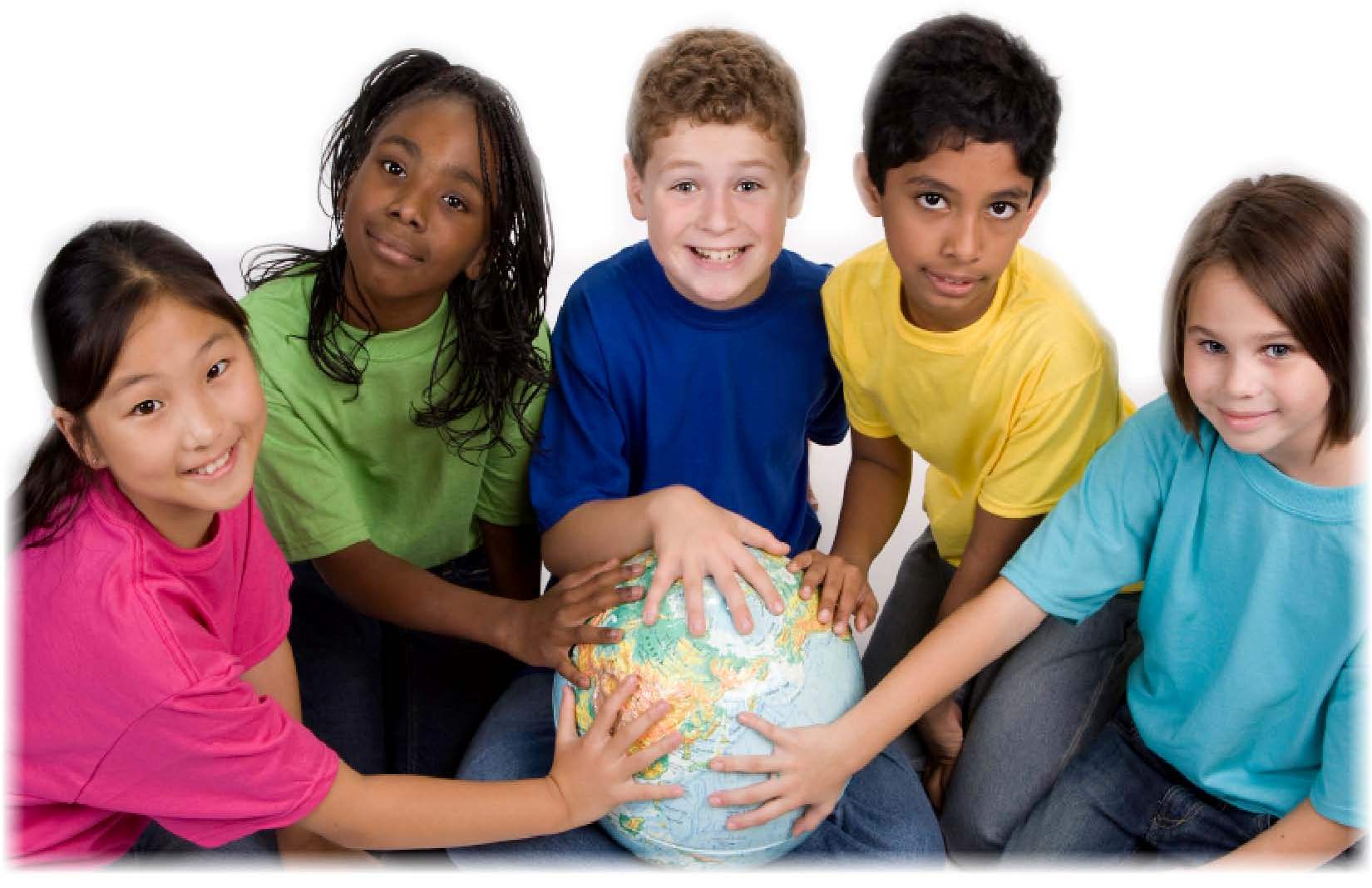 Lives of Our Young Children Across the County in Various Geographic Locations
Poverty level among young children is staggering in some areas and not in all.
This suggest that there are a high level of concentration of unmet needs of children in a number of areas in the West County.
Housing Affordability
Rent is a significant part of family budget for an  overwhelming majority of people in the County.
Any rent higher than 35% means unaffordability of housing in the county.
Again the proportion of households who cannot afford their own housing is much higher in certain areas in the West County.
Family Structure and Potential for Parental Support
Having both parents or living in a single headed household makes important impact on the economic status of a family.
The proportion of families with single parents is very high in some areas.
The economic hardship is even higher when the family is headed by women and one important reason of this is gender wage gap.
Building Block of The misery index
15
Misery Index For Ventura County
There is a tremendous level of disparity among life of children at the very young age.
85% of core brain development happens in the first five years of our children’s lives.
Investing in our children by providing a high quality early childhood is one of the best and highest investment inability to do it is considered as a disinvestment.
Takeaways and Conclusion
We are creating a large number of jobs in low paying sector and by comparison much less in high paying professions.
In the last several years the number of manufacturing jobs shrank and instead the number of service related jobs increased. 
The inability of families to pay for their basic needs forces family members work multiple jobs and at a larger proportion of family members. This has negative consequences on their ability to balance work and family lives.
The prevailing forces in the labor market for keeping real wages from rising is not an issue only in Ventura County but it can be found in the entire United States based on recent researches.
In the last 35 years (1979 to 2014) the real wages of the lower 90% of workers only increased by 15.2% where as the productivity during the same period increased by 62%.
Takeaways and Conclusion
Cost of taking care of children is far greater than the affordability of many families in lower and middle income level in the county.
Gender pay gap showed some improvement in most sectors within the county over recent past.
There is a tremendous level of income and other social advantage disparities within different locations within the county. 
Misery Index (an index of socio-economic disparities in various elementary school districts) show large difference among the children. 
Responding to needs of families and their children has the highest return compared with all private or public investments. 
There is a need to respond to the needs of families with young children and losing the time will certainly bring a disinvestment in our community.
Thank You Q & A